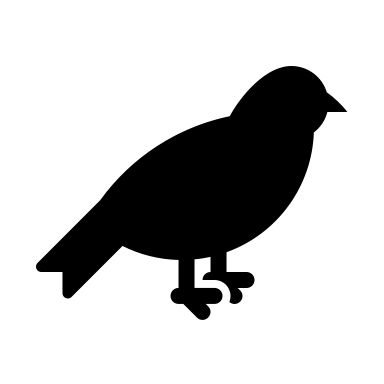 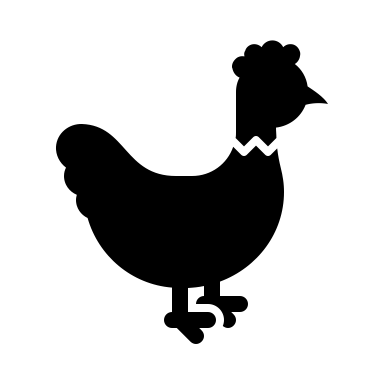 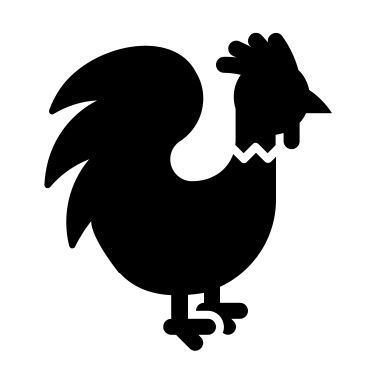 Ornithology
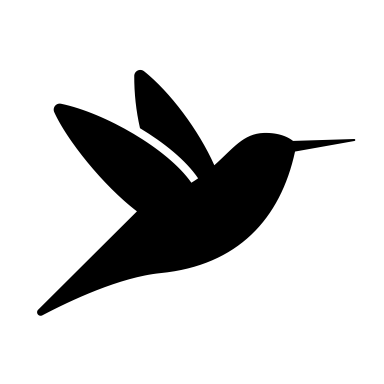 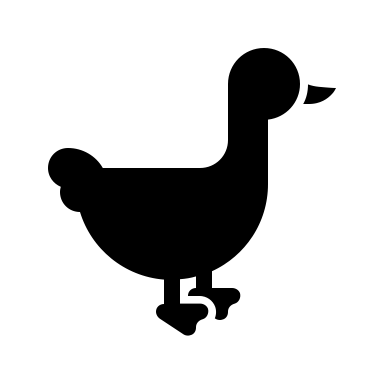 North Carolina coaches clinic 2019-2020
Taylor Knoll – taylorrknoll@gmail.com
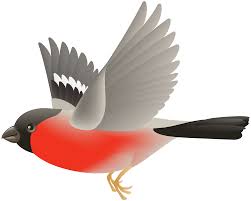 RULES
2 people compete together in this event
Competitors must be able to identify and answer questions about the listed orders, families, and species on the 2020 Ornithology list 
Competitors must be able to answer general questions about birds 
The 2020 list of specific species is provided with the rules
North Carolina has a MODIFIED list which can be found on the website
For some species, you must be able to identify their call… which will be played through a speaker most of the time
Allowed one binder no greater than 2 inches in ring diameter and one field guide that must be shared between partners
The binder may be filled with information from any source
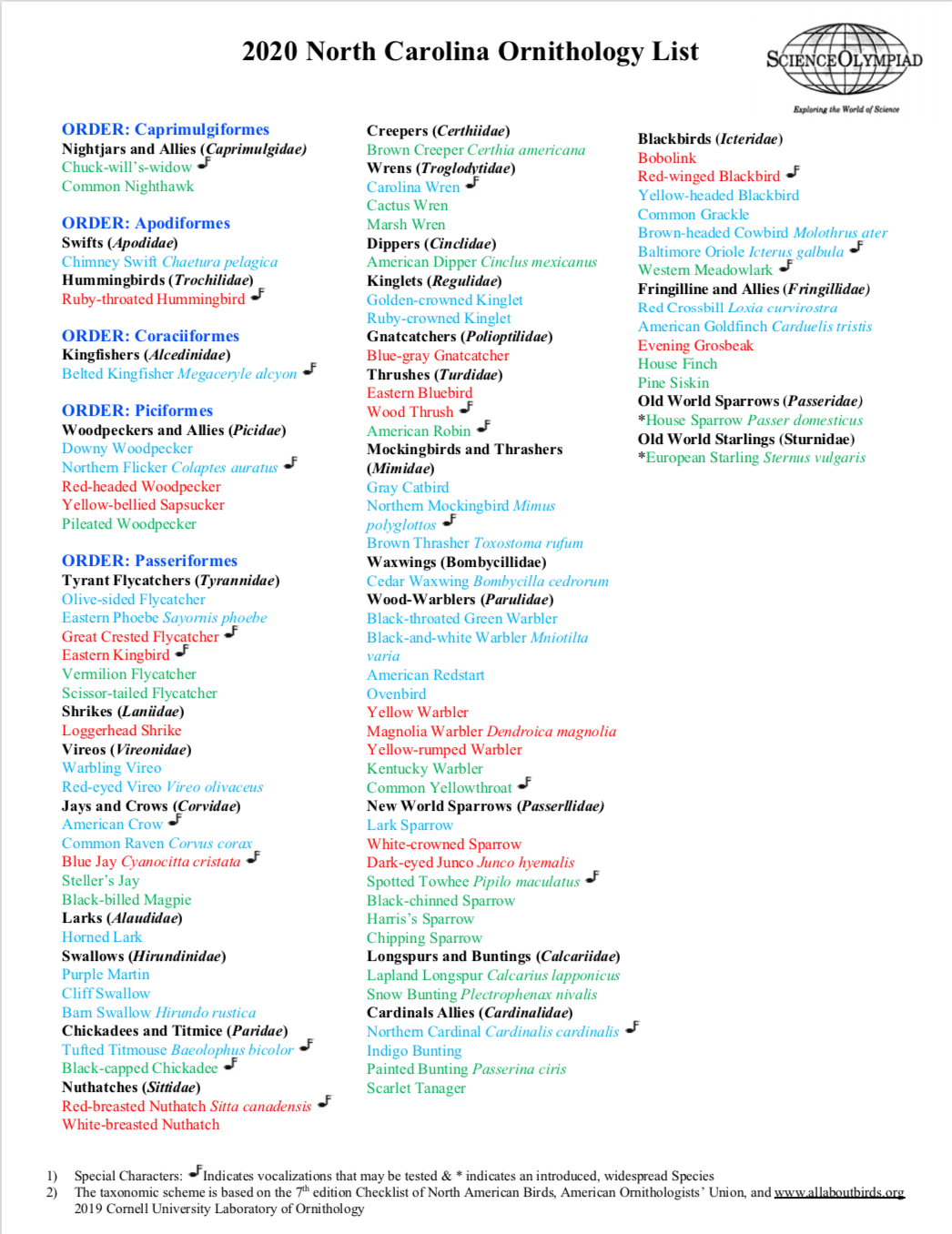 THE COMPETITION
Ornithology is a stations event 
Competitors will need to answer a number of questions in a short amount of time and then move on to the next station
This can mean physically moving or a PowerPoint may switch slides
Example Station for the Regional/Division B level:
Example Station for the State level:
BINDER FORMATTING
TABS - have a binder tab for each Order
Alphabetize the species within each Order - makes it easier to find
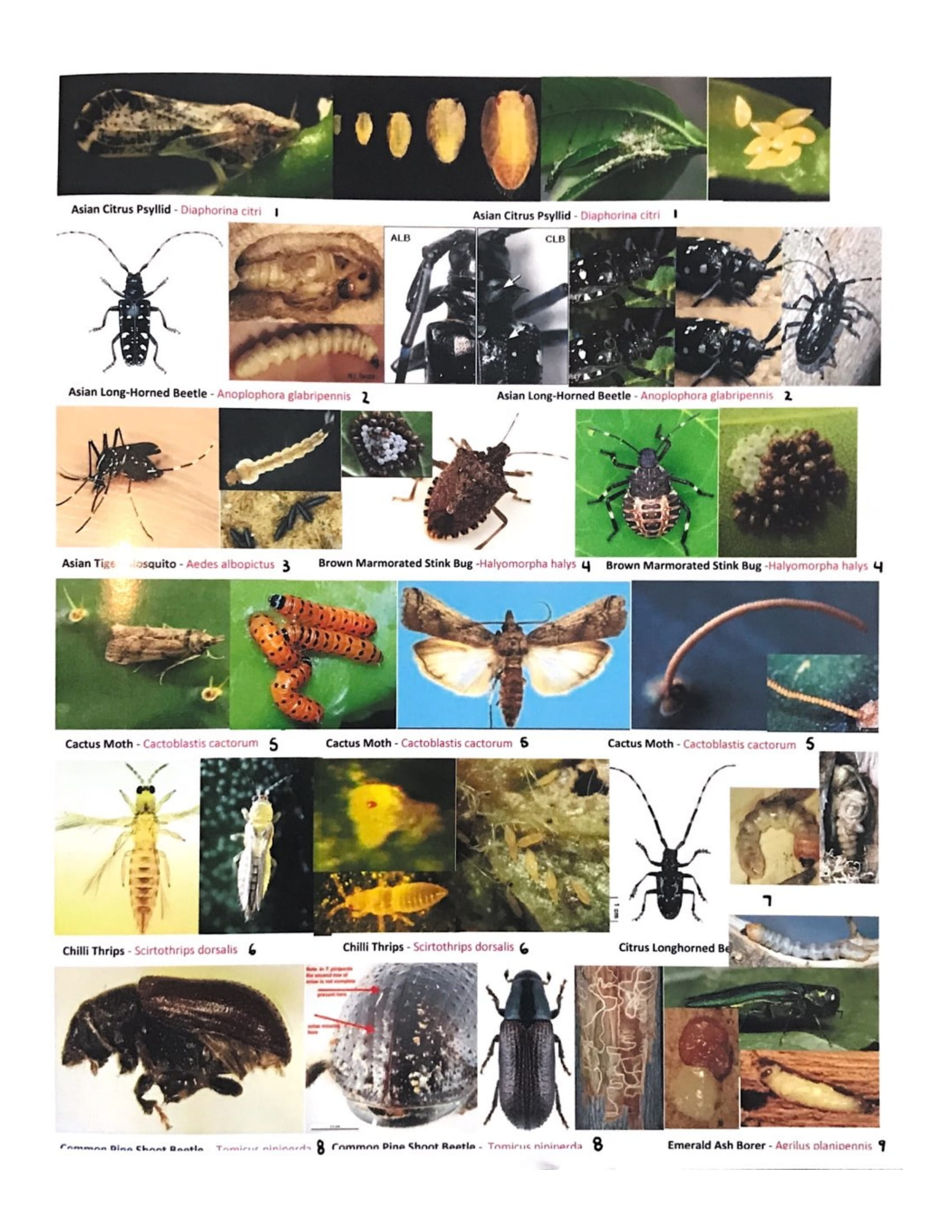 PICTURE FORMATTING
Put pictures in the front of the binder
To conserve space, put multiple pictures on a single page and label each image with its scientific and common name
Add page numbers that correspond with the fact sheet for that species
FACT SHEET FORMATTING
1 fact sheet per order/family/species that contains all of the characteristics listed in the rules (habitat, diet, conservation, etc.)
Create a generic table that includes all of the characteristics to use as a template for each fact sheet 
Avoid paragraphs of text - be concise
Don’t be afraid to use small text to conserve space!! 
Arial font and text size as small as 4
Include distribution maps for each species
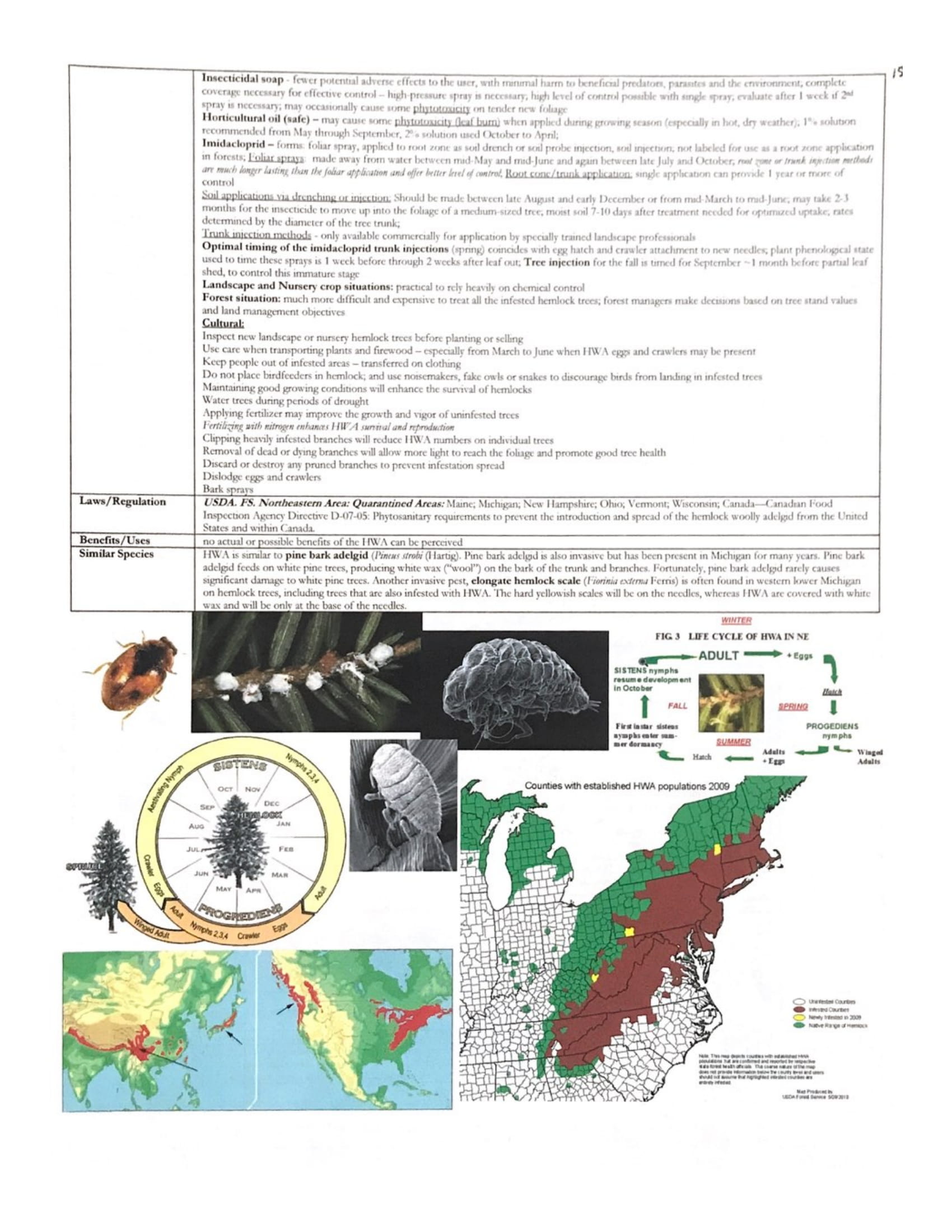 FACT SHEET FORMATTING CONT.
Make fact sheets for general information as well!
Create specific pages on general bird anatomy, respiration, history/evolution, etc. 
Calls: write the calls out phonetically and keep a list of them on one page 
EX: “cuckoo cuckoo” “caw caw”
TIPS FOR COMPETING
Partner communication is key! 
Make a plan for who answers what question numbers ahead of time – don’t work on questions together if possible
Decide who will be the designated binder flipper
Speed is key! 
It’s important you can identify the image right away, giving you as much time as possible to answer the questions
What happens when you can’t identify the species?
Look for clues in questions, look for general questions to answer first, and/or use your best guess… you always want to put something down
Both team members should memorize both the scientific and common names
Practice tests!!!
Create an audio of all the calls
RESOURCES
Cornell University 
https://www.allaboutbirds.org/guide/search
https://www.birds.cornell.edu/home/
Wikipedia
Audubon 
https://www.audubon.org/field-guide/bird/
Research papers
Search exactly what you are looking for!
For calls: 
https://www.bird-sounds.net 
https://abcbirds.org/blog/favorite-bird-sounds-songs-united-states
Youtube (Cornell Learn Bird Songs)